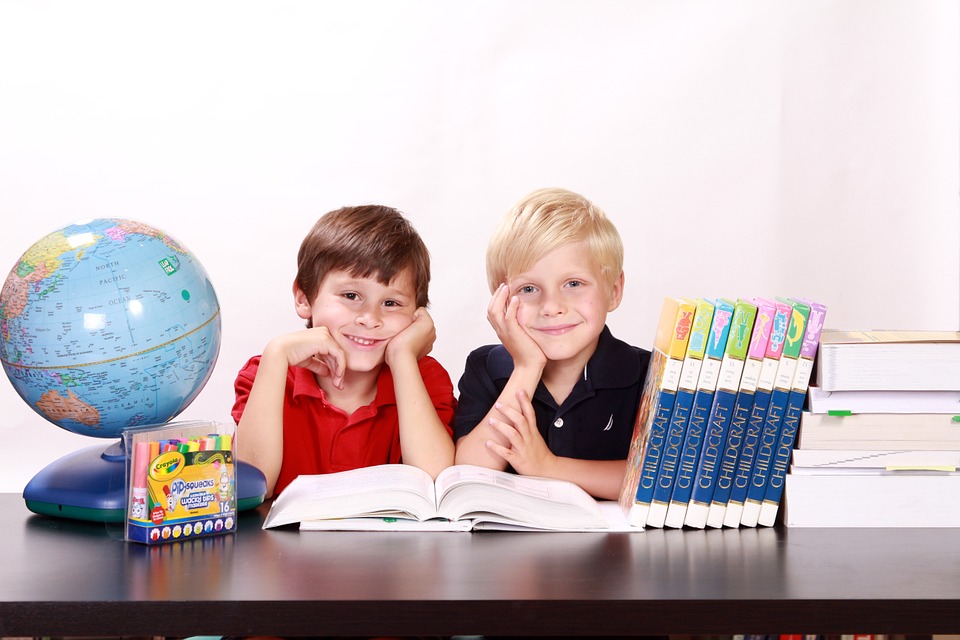 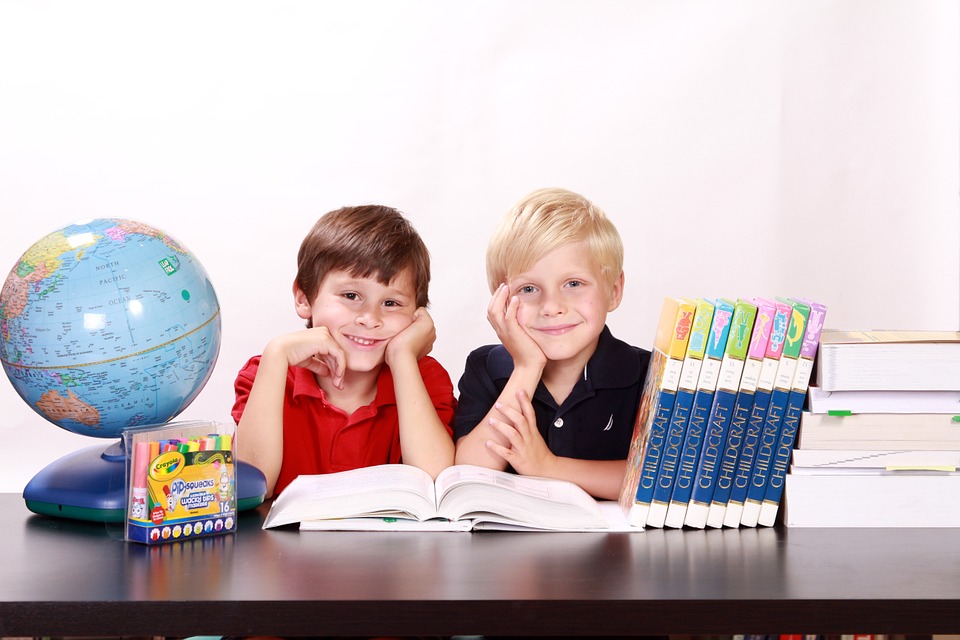 人教版小学数学五年级上册
6.3梯形的面积
MENTAL HEALTH COUNSELING PPT
第六单元  多边形的面积
讲解人：xippt  时间：2020.6.1
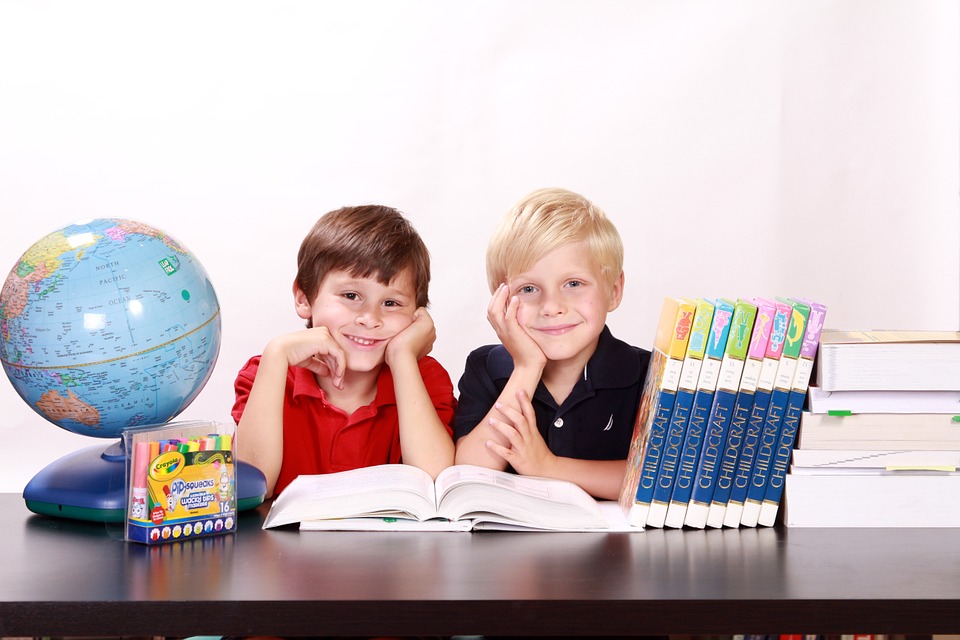 课前导入
车窗玻璃的形状是梯形！怎样求出它的面积呢？
你能用学过的方法推导出梯形的面积计算公式吗？
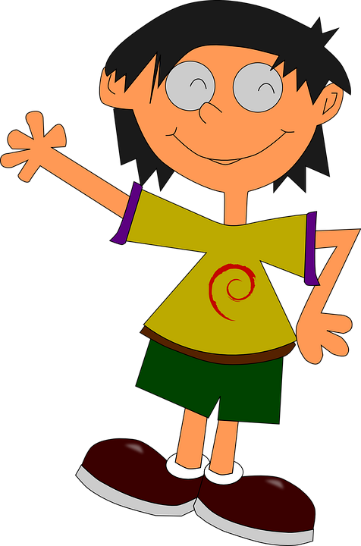 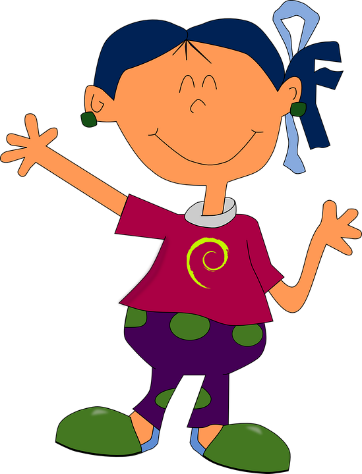 新知探究
转化（拼接、割补）
联系
三角形（新）             已学过的图形（旧）
推导
回忆一下，我们是怎样推导出三角形面积的计算公式的？
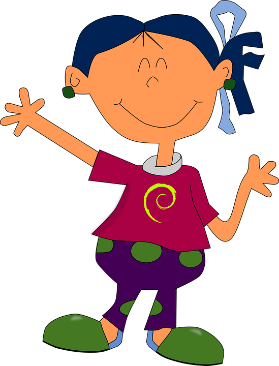 新知探究
你能根据已有的经验，借助手中的学具推导出梯形的面积计算公式吗？
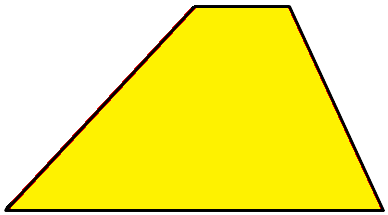 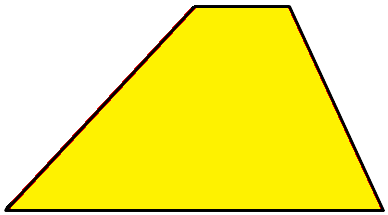 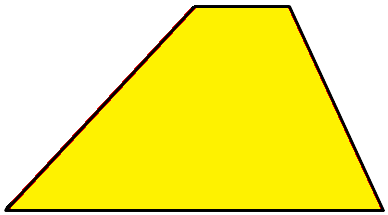 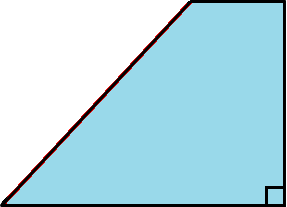 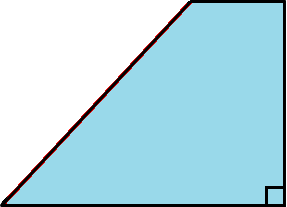 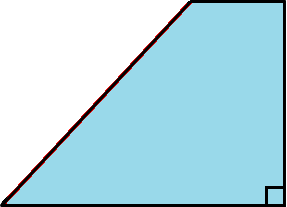 新知探究
操作指南：
1.想一想：你能用什么办法求出这个梯形纸片的面积？
2.做一做：可以折、拼、剪。
3.说一说：你是用什么办法求出这个梯形纸片的面积。
新知探究
割补
把梯形分成平行四边形和三角形，分别计算出它们的面积，再求出它们的面积和。
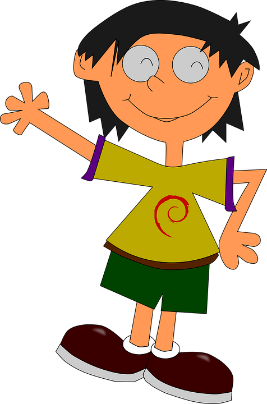 新知探究
割补
把梯形分成两个三角形，求出每个三角形的面积，再计算出它们的面积和。
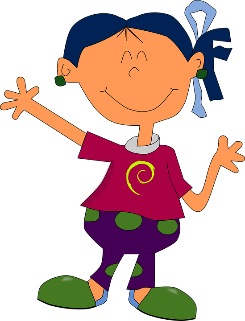 新知探究
拼接
上底
平行四边形的面积 = 底 × 高
2 个梯形的面积 = （上底+下底） × 高
高
高
梯形的面积 =  （上底+下底）×高÷2
下底
新知探究
拼接
上底
长方形的面积   =    长   ×     宽
高
2 个梯形的面积 =（上底+下底）× 高
下底
梯形的面积 =  （上底+下底）×高÷2
新知探究
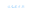 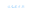 观察拼成的平行四边形和原来的梯形，你发现了什么？
上底
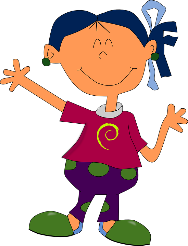 高
下底
（上底+下底）×高÷2
梯形的面积 =______________________
新知探究
如果用 S 表示梯形的面积，用 a、b 和 h 分别表示梯形的上底、下底和高，那么梯形的面积计算公式是：
a
h
S = （a + b）h÷2
b
课堂练习
我国三峡水电站大坝的横截面的一部分是梯形,求它的面积。
[教材P96 例3]
S =（a+b）h÷2
   =（36+120）×135÷2
   = 156×135÷2
   = 10530（m2）
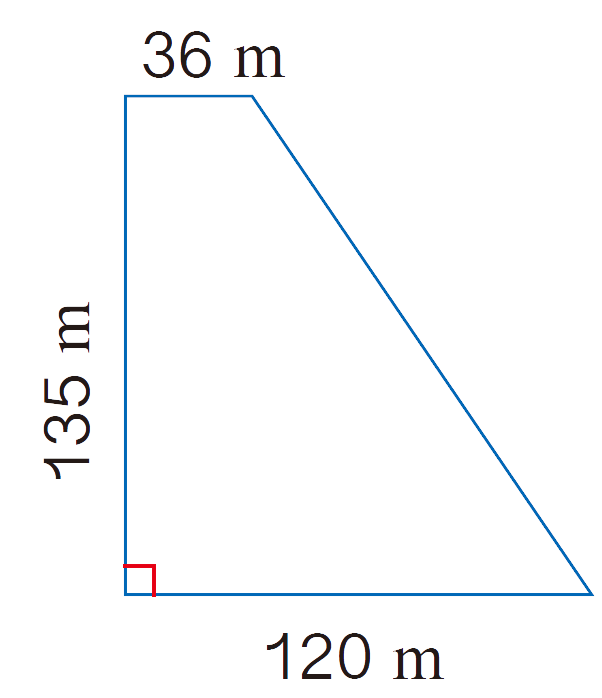 答：它的面积是 10530 平方米。
课堂练习
一辆汽车侧面的两块玻璃的形状是梯形（如下图），它们的面积分别是多少？
[教材P96 做一做]
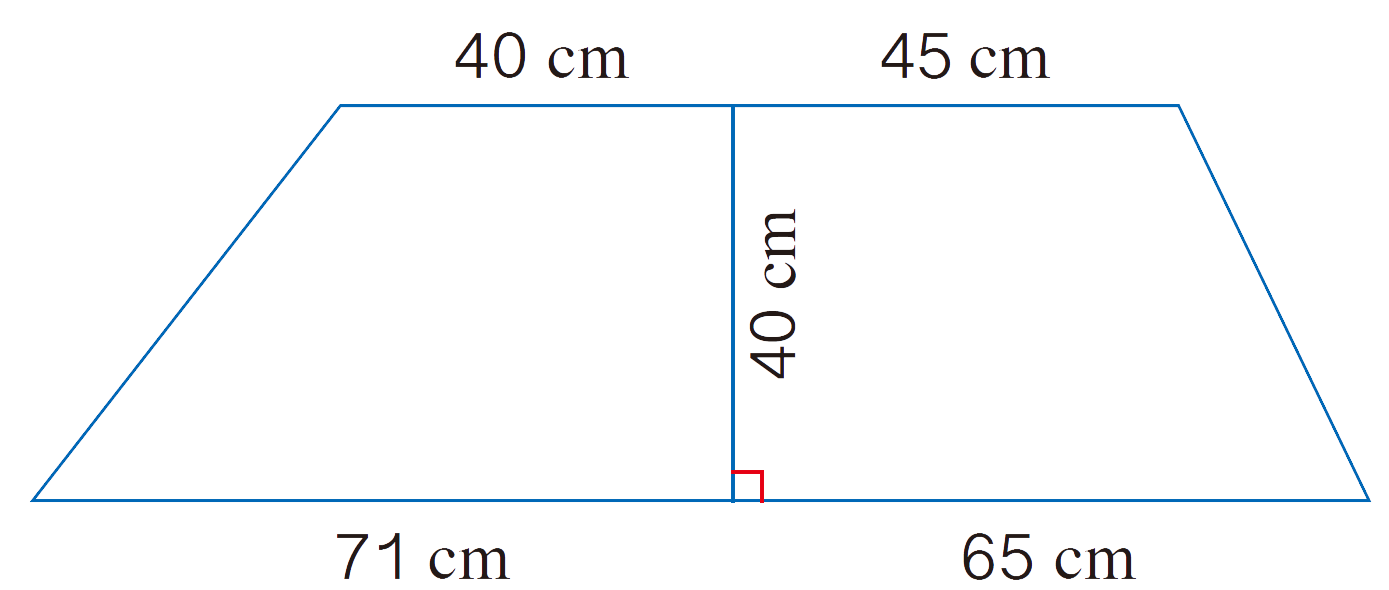 S =（a + b）h÷2
   =（45 + 65）×40÷2
   = 110×40÷2
   = 2200（cm2）
S =（a + b）h÷2
   =（40 + 71）×40÷2
   = 111×40÷2
   = 2220（cm2）
答：它们的面积分别是 2220 cm2和2200 cm2。
课堂练习
一条新挖的水渠，横截面是梯形（如图）。渠口宽2.8 m，渠底宽1.4 m，渠深1.2 m。横截面的面积是多少平方米？
[教材P97 练习二十一 第1题]
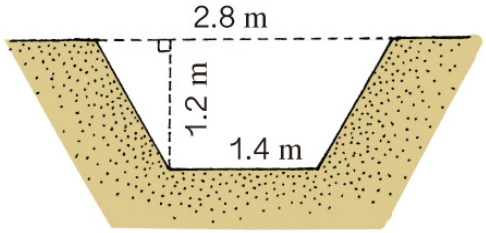 （1.4 + 2.8）×1.2÷2= 2.52（m2）
答：它的横截面积是 2.52 m2。
课堂练习
一块梯形木板，上底长 10 cm，下底比上底长 7 cm，高 6 cm，这块木板的面积是多少？
（10+10+7）×6÷2 = 81（cm2）
答：这块木板的面积是 81 cm2。
课堂练习
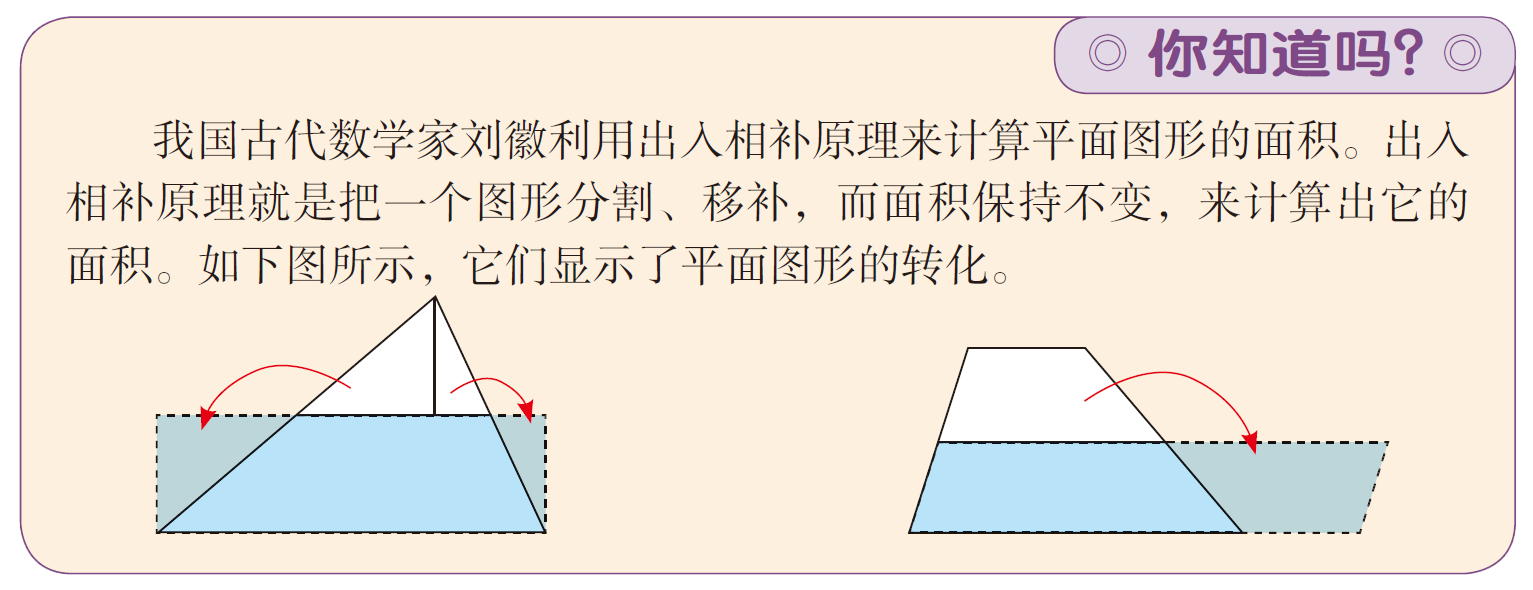 版权声明
感谢您下载xippt平台上提供的PPT作品，为了您和xippt以及原创作者的利益，请勿复制、传播、销售，否则将承担法律责任！xippt将对作品进行维权，按照传播下载次数进行十倍的索取赔偿！
  1. 在xippt出售的PPT模板是免版税类(RF:
Royalty-Free)正版受《中国人民共和国著作法》和《世界版权公约》的保护，作品的所有权、版权和著作权归xippt所有,您下载的是PPT模板素材的使用权。
  2. 不得将xippt的PPT模板、PPT素材，本身用于再出售,或者出租、出借、转让、分销、发布或者作为礼物供他人使用，不得转授权、出卖、转让本协议或者本协议中的权利。
课堂小结
通过本节课的学习，你有什么收获？
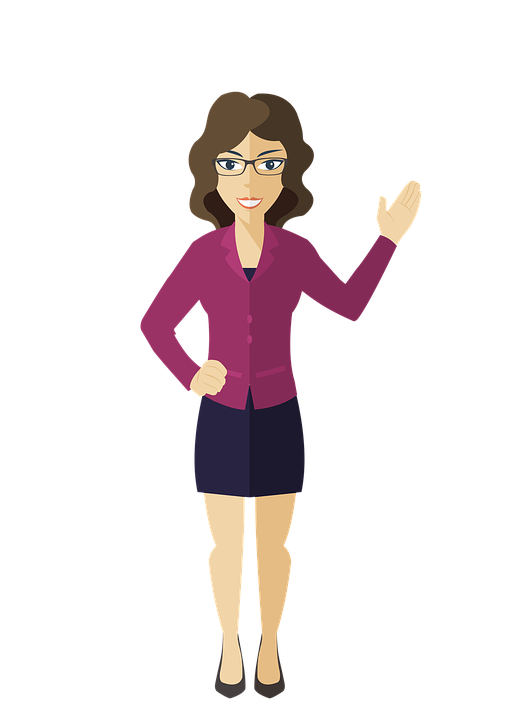 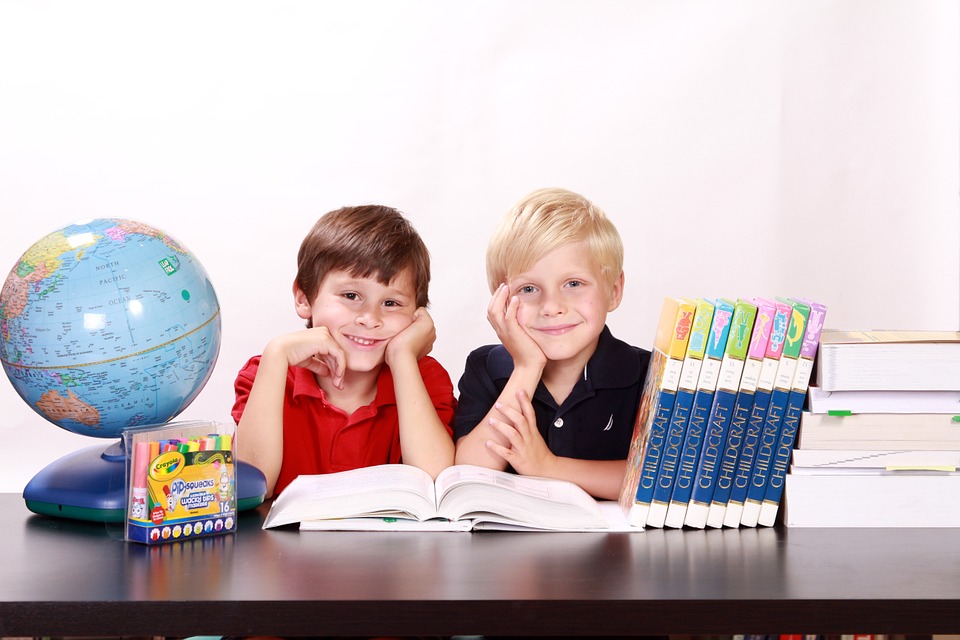 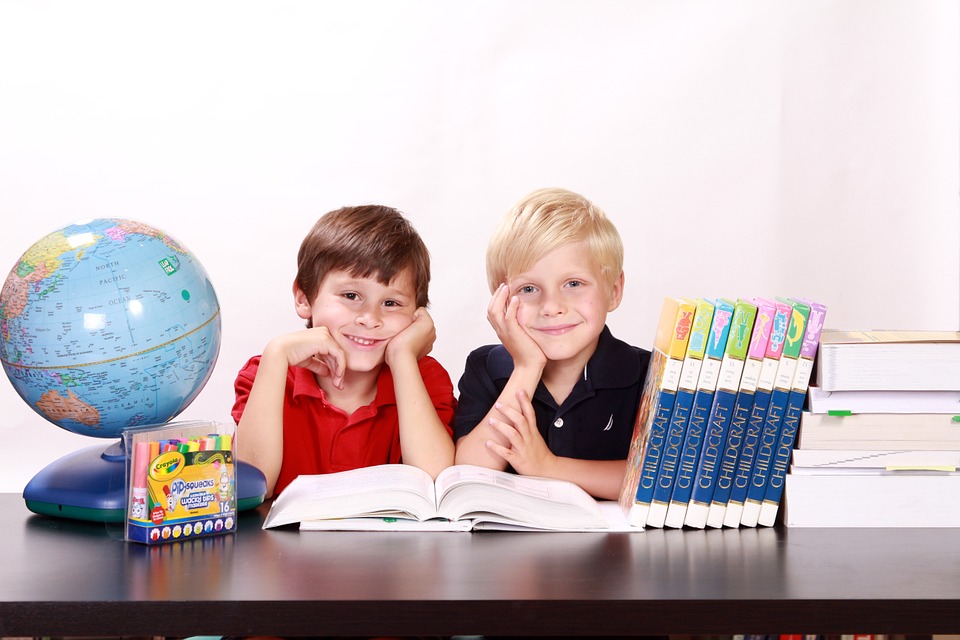 人教版小学数学五年级上册
感谢你的聆听
MENTAL HEALTH COUNSELING PPT
第六单元  多边形的面积
讲解人：xippt  时间：2020.6.1
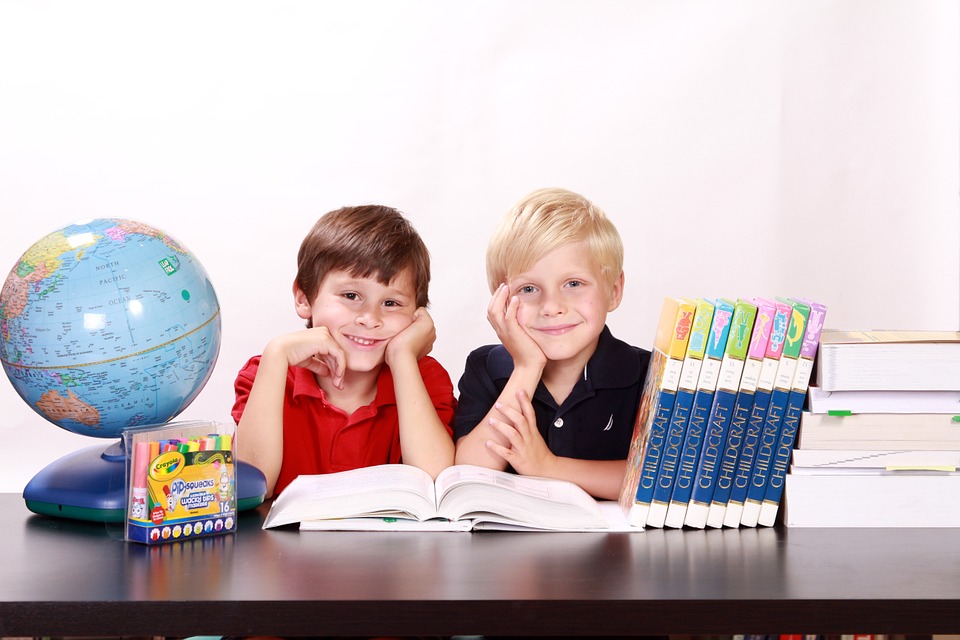